Непроизносимые согласные
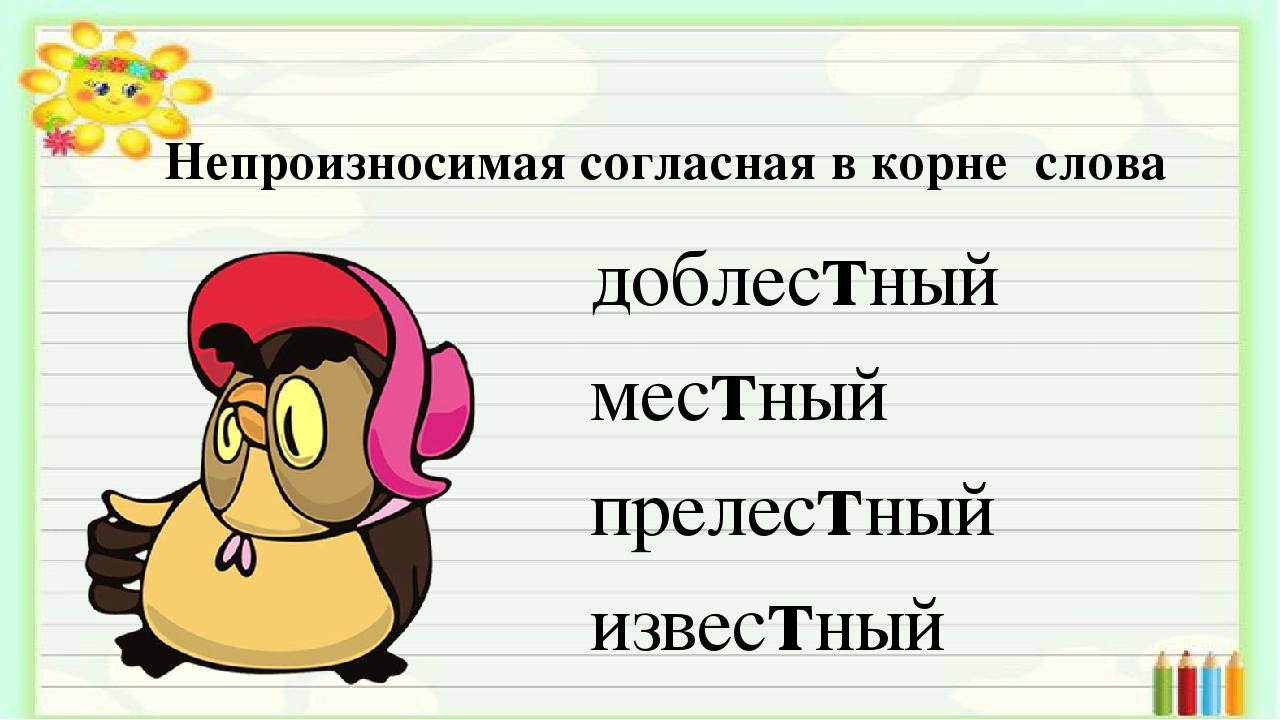 учитель-логопед Малина С.Г.
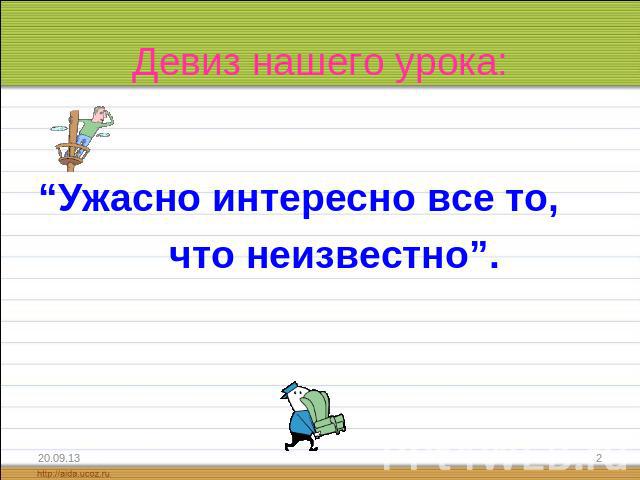 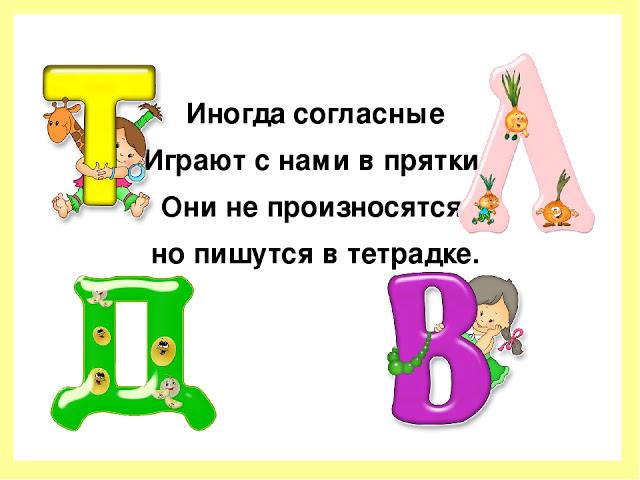 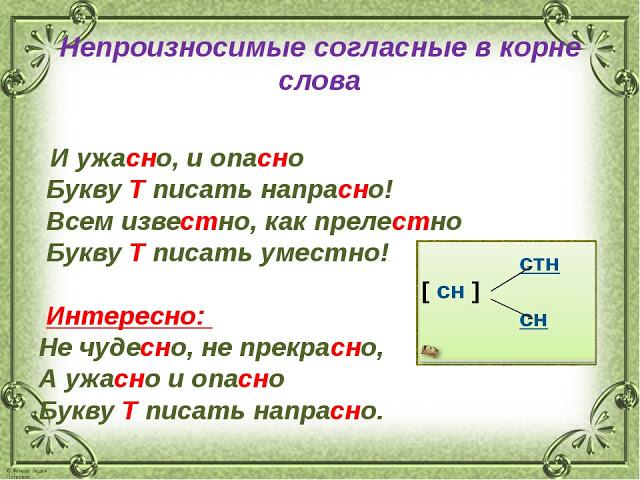 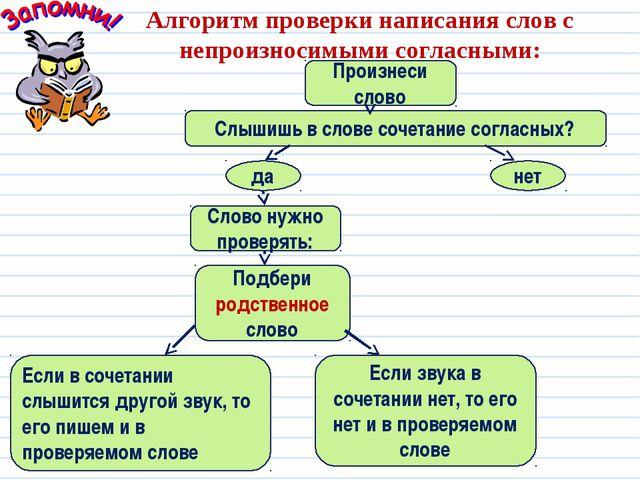 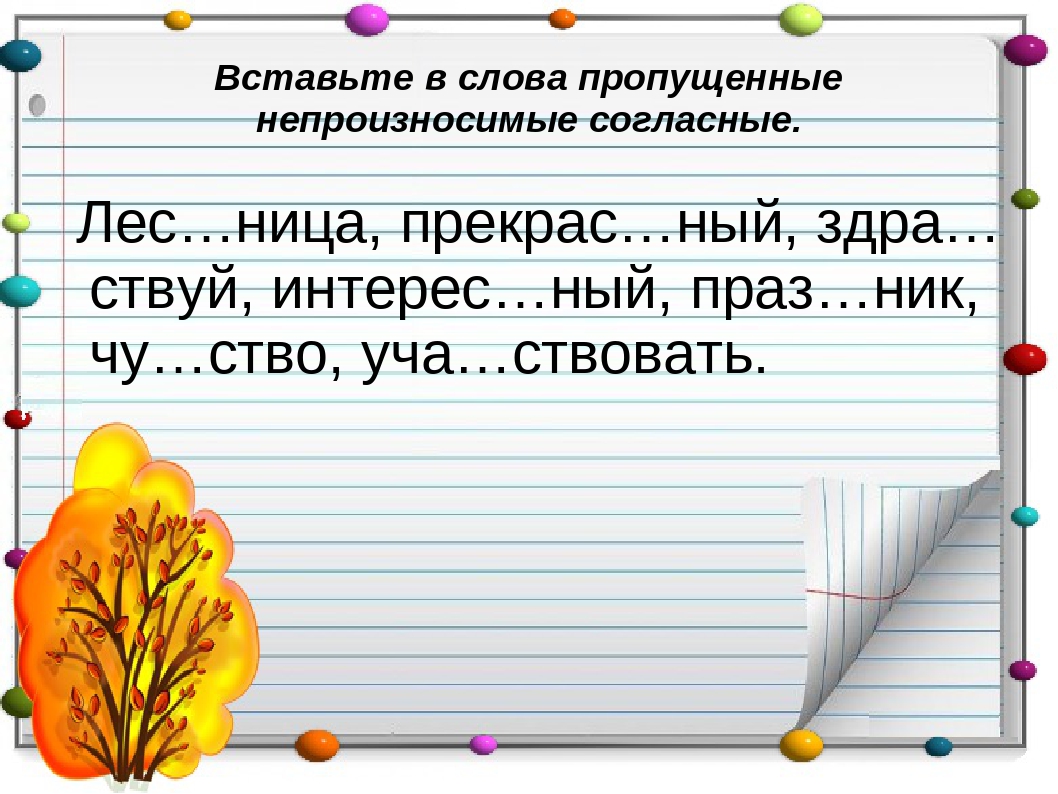 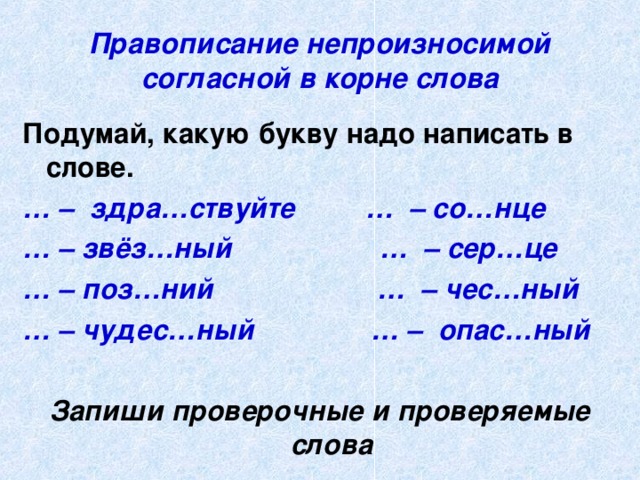 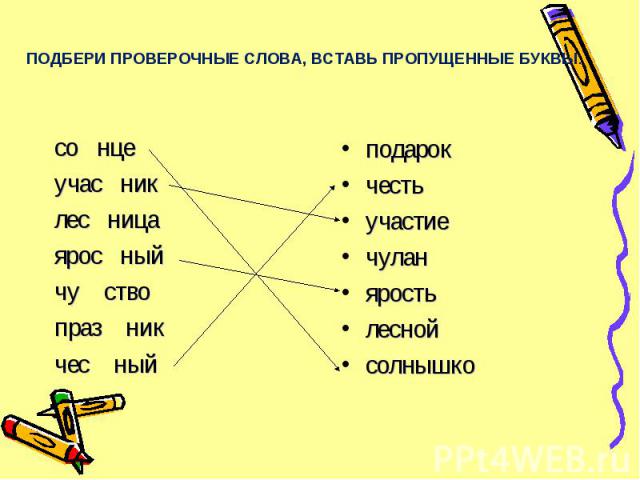 Спасибо за занятие
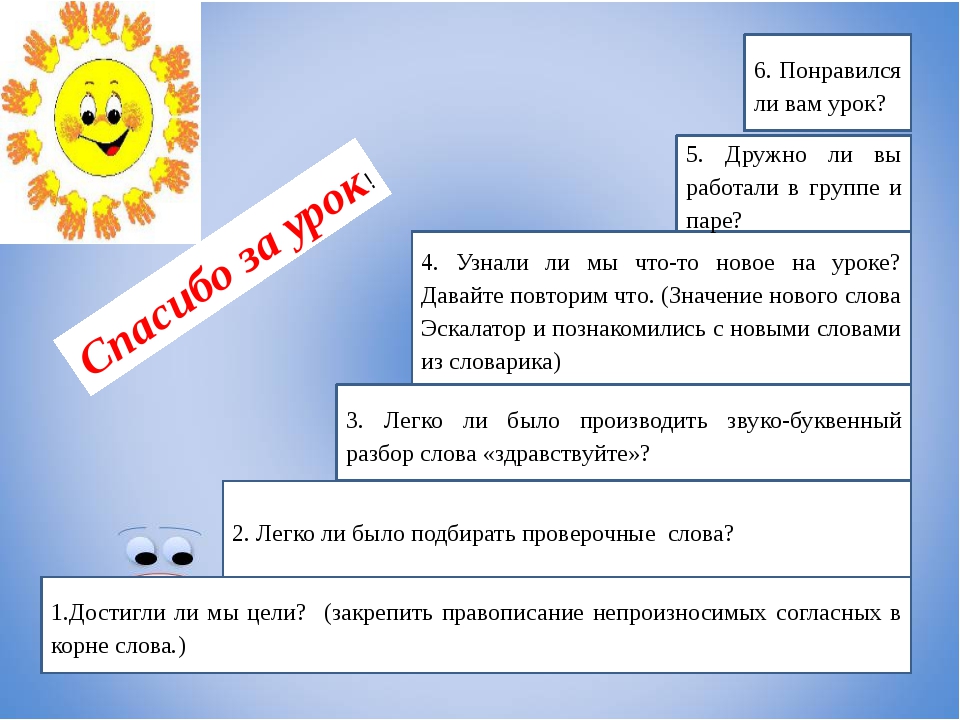